Муниципальное бюджетное образовательное учреждение 
«Средняя общеобразовательная школа  №15 с углубленным изучением отдельных предметов» 
Энгельсского муниципального района Саратовской области
Муниципальная научно-практическая конференция  учащихся
«Первые шаги в науке»
Творческая исследовательская работа по теме:
«Математика  в наших  будущих  профессиях»
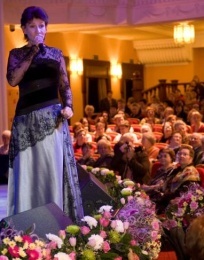 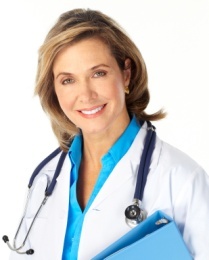 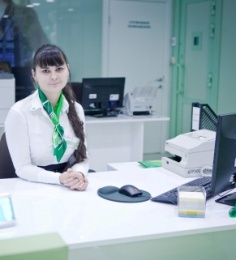 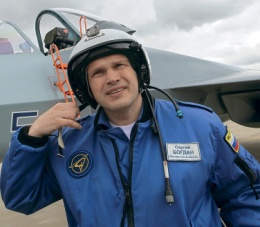 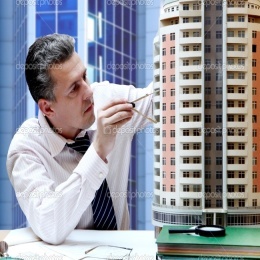 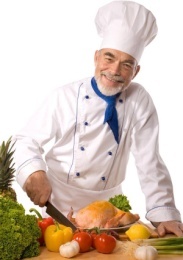 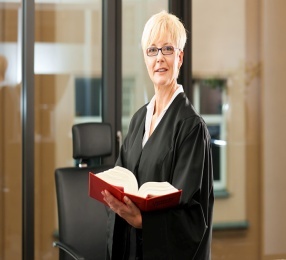 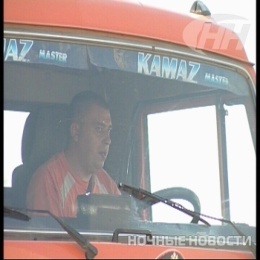 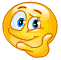 Работу выполнил: ученик 5в класса МБОУ «СОШ №15 с уиоп»
 Богданов Артём
(Руководитель: Шуткина О.П.)
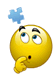 Три десятых – и стены возводятся косо!
Три десятых – и рухнут вагоны с откоса!
Ошибись только на три десятых аптека -
Станет ядом лекарство – убьёт человека… 
                                                 В. Лифшиц.
Я думаю, что математика нужна всем людям на свете. Ведь без математики человек не сможет решать, мерить и считать. Без математики невозможно построить дом, сосчитать деньги в кармане, измерить расстояние.
Если бы человек не знал математики, он бы не смог изобрести самолёт и автомобиль, стиральную машину и холодильник, телевизор и компьютер, а также наши любимые компьютерные игры.
Изучение математики развивает логическое мышление, приучает человека к точности, к умению видеть главное, сообщает необходимые сведения для понимания сложных задач, возникающих в различных областях деятельности современного человека.
Не каждый из нас, учеников, знает, какую  профессию  он  приобретет в будущем, но благодаря ответственному отношению к изучению математики, каждый ученик обеспечивает себя знаниями, качествами, которые необходимы в его дальнейшей профессиональной деятельности.
Однажды настанет время, когда нам  будет необходимо выбрать профессию. Поэтому, я хочу обратить  внимание на значимость математических знаний в некоторых профессиях.
Гипотеза: математика необходима людям любой профессии.
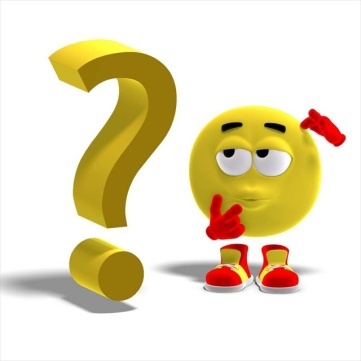 Цель исследования: выяснить, действительно ли нужны математические знания в       профессиональной деятельности человека.
Задачи исследования: 
  провести анкетирование среди одноклассников и выяснить, какие профессии они                 хотели бы получить в будущем;
  более подробно изучить в каких 3-х самых популярных профессиях, названных одноклассниками, необходимы знания математики;
  найти задачи, связанные с профессиями, отобрать несколько таких задач;
  доказать важность владения математическими знаниями, обеспечивающими успешность,  благополучие в профессиональной деятельности.
Методы исследования: 
анкетирование одноклассников  и  обработка  данных;
поиск информации  о профессиях из различных источников;
работа с задачами из школьного курса.
Результаты анкетирования
Вопрос 1.    Какую профессию вы хотели бы получить в будущем?
Вопрос 2. Как вы считаете, понадобится ли вам знания, полученные на уроках математики в вашей будущей профессии?
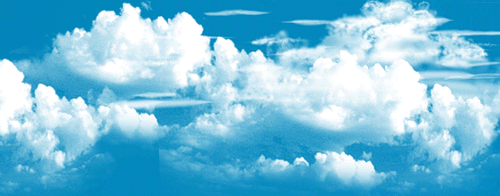 Профессия   военного (лётчика)
Полёт – это математика.
                                                          В. Чкалов
Лётчик должен знать вес, грузоподъёмность и максимальную скорость самолёта, высоту полёта.
Необходимо уметь правильно рассчитать траекторию, время и дальность полёта; вес груза и его размещение на самолёте, иначе самолёт просто не сможет оторваться от земли.
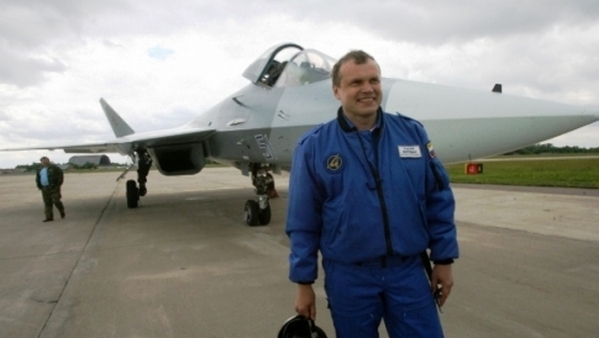 Лётчикам необходимо развивать логическое мышление и быстроту реакции, т.к. во время полёта им приходится решать сложные задачи и принимать важные решения.
Задача для лётчика
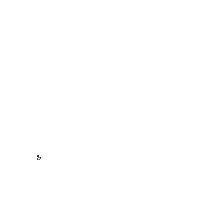 Предстоит перелёт до Иркутска. Перед полётом необходимо рассчитать, сколько времени самолёт будет находиться в пути. Расстояние до Иркутска составляет около 4000 км. Скорость самолёта - 500 км/ч.
Для нахождения времени понадобится  формула:   t= S:V
4000:500=8(ч)
Получается, что время полёта до Иркутска составит 8 часов.
Также  необходимо рассчитать, сколько топлива понадобится  до Иркутска и сколько   останется топлива после посадки. Известно, что полная заправка самолёта составляет 7000кг., а за 1 час самолёт расходует 670 кг топлива.
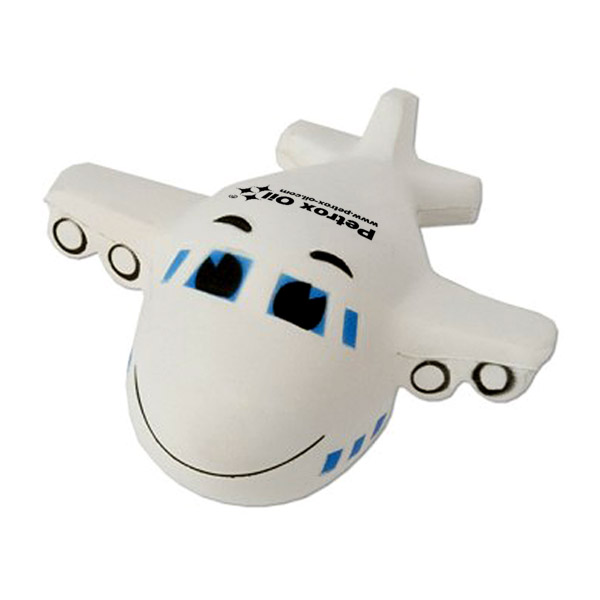 Тогда, произведя необходимые вычисления, получим:

 670*8=5360(кг) - необходимо топлива, чтобы долететь до Иркутска.
 При этом 1630кг топлива останется.
Профессия   врача
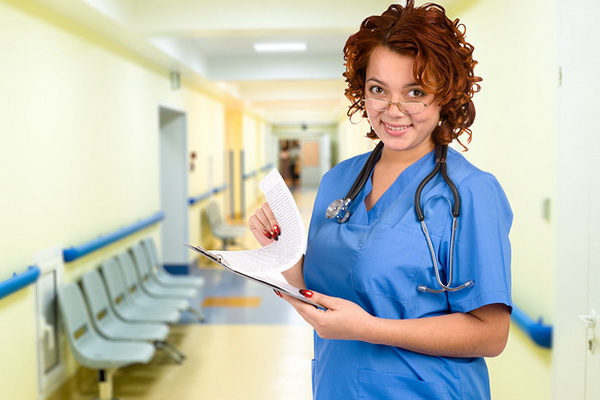 Профессия врача также связана с математикой. Без математики было бы невозможно проводить расчеты, осмотры, ставить диагнозы, назначать и проводить лечение.
Для врача необходимо умение анализировать различные симптомы болезней, выбрать главные признаки и правильно поставить диагноз.
Кроме того, высококвалифицированный врач, например хирург, работает со сложной медицинской техникой, читает различные графики состояния больного (ЭКГ).
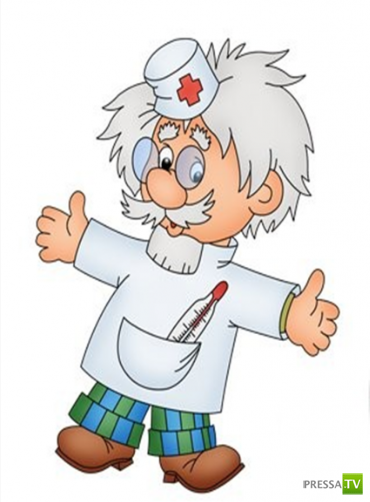 Врач-педиатр, наблюдающий  детей, должен следить за их развитием, смотреть соответствует ли вес и рост ребёнка его возрасту.
Выписывая больному рецепт, врач должен правильно рассчитать дозировку лекарственного средства.
Задача для врача
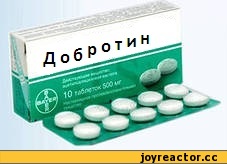 Врач прописывает больному курс лекарства, которое нужно пить по 0,5г три раза в день в течении трёх недель. В одной упаковке содержится 10 таблеток по 0,5г. Какого наименьшего количества упаковок хватит на весь курс?
Решение : 
1) 0,5·3·21=31,5(г) - лекарства нужно          для лечения
2) 10·0,5=5(г)  - масса 1 упаковки.   
3)31,5:5=6,3 (упаковок)                
  Ответ : 7 упаковок
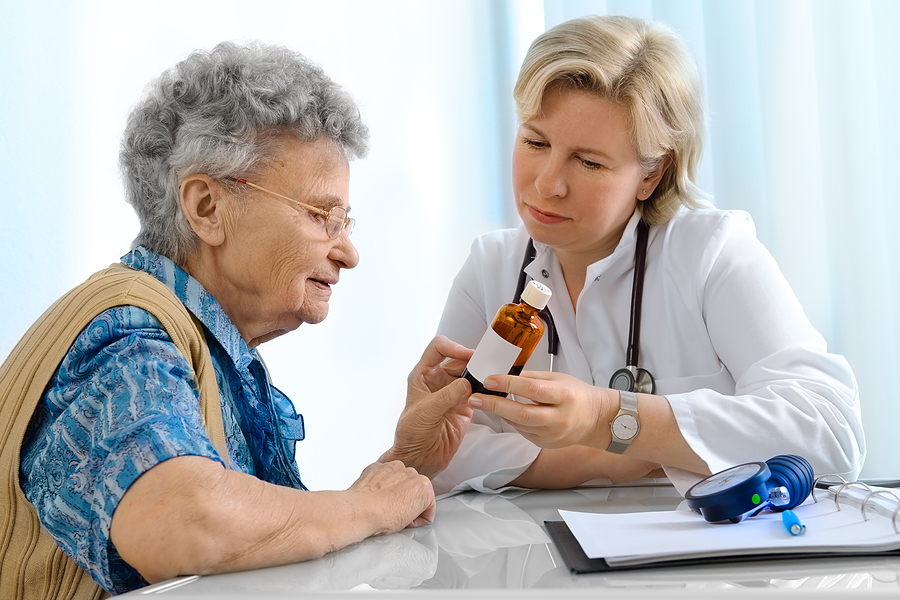 Профессия   повара
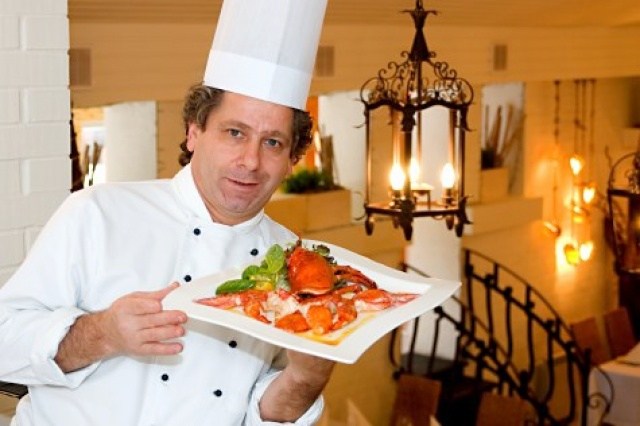 Математика необходима повару для калькуляции блюда, расчета калорийности порции, времени приготовления блюда и много другого.
Повар должен обязательно уметь определять, влажность продуктов, рассчитывать дневную норму питания,   вести учёт продуктов питания.
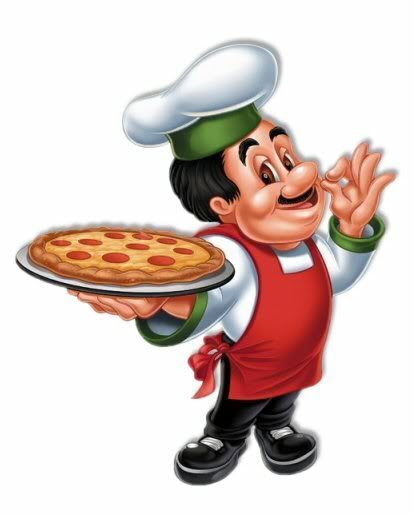 Повар – это виртуоз своего дела. 
Практические задачи – это его стихия.
Задача для повара
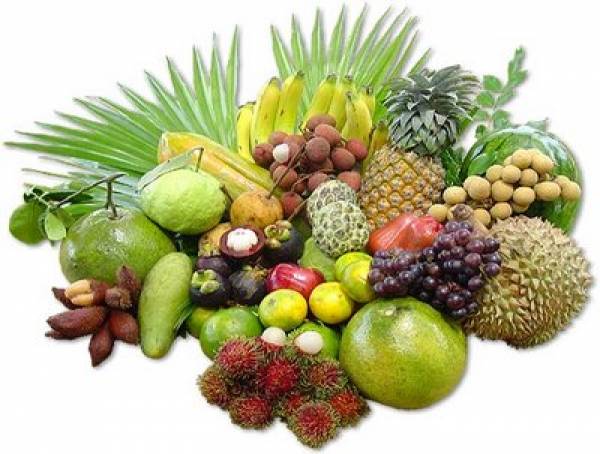 В книге рецептов написано, что на три порции фруктового салата необходимо взять 150гр киви, 210гр манго,180гр папайи и 60гр миндальных орехов. По сколько грамм каждого ингредиента нужно для приготовления 20 порций фруктового салата.
Решение:
1. Выясним по сколько грамм каждого ингредиента нужно для приготовления одного салата. 
     150/3=50гр киви.
     210/3=70гр манго.
     180/3=60гр папайи.
     60/3=20гр миндальных орехов.
 2. Умножим получившиеся результаты на 20порций. 
   50*20=1000гр киви.
   70*20=1400гр манго.
   60*20=1200гр папайи.
   20*20=400гр миндальных орехов.
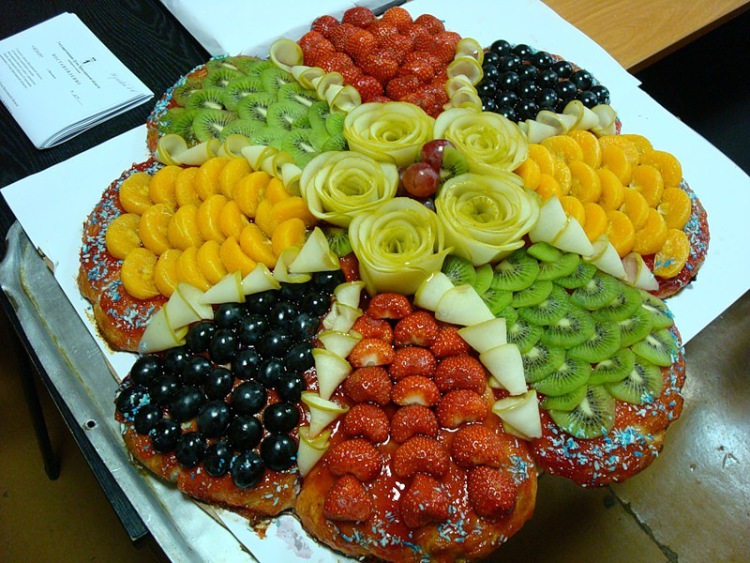 Ответ: на 20 порций фруктового салата необходимо 1000гр киви,  1400гр манго, 1200гр папайи и 400гр миндальных орехов.
З А К Л Ю Ч Е Н И Е
Работая над этим проектом, я понял, что математика пригодится нам практически во всей нашей будущей жизни. Изучая различные источники, я более подробно познакомился с профессиями.
Как мне удалось выяснить, математические знания необходимы не только в этих трёх профессиях, но и во всех остальных профессиях, названных моими одноклассниками. 
         Так, например, оказывается, что юристам, адвокатам нужно логическое мышление, которое, как известно, развивает  математика,  для выяснения причин и условий совершения преступлений. Для архитектора важны умение вычислять и знание геометрических фигур. Даже водителю без математики никуда.
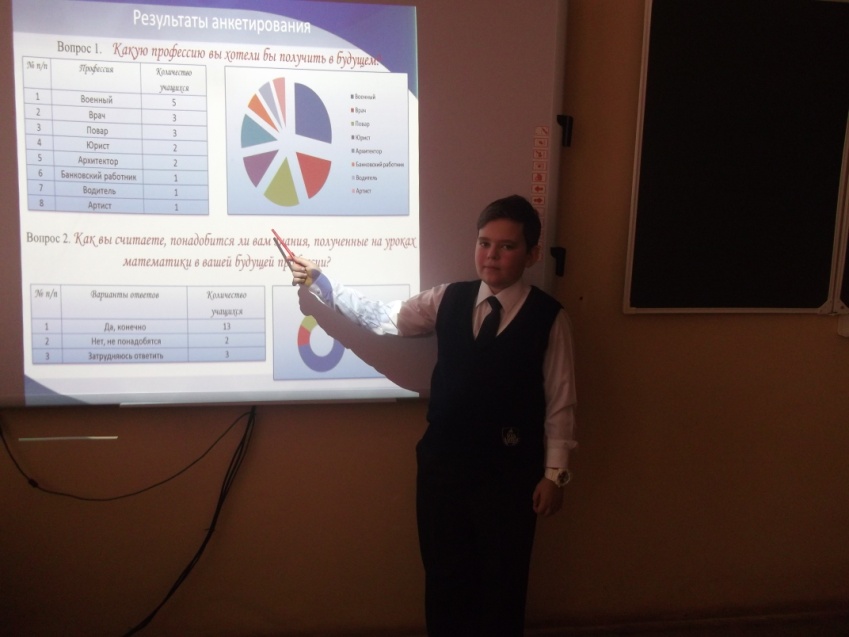 В результате проведённого исследования  моя гипотеза подтвердилась: людям различных профессий необходимо знание математики. Для того, чтобы овладеть той или иной профессией необходимо изучать математику в школе.
Источники
Шеврин Л.Н.. Математика – 5-6 . Учебник – собеседник. М., 1992г
Смирнов А.И. Мир профессий М., 1987г. 
Дорофеев Г.В. Математика-5кл.М., 1994г
Интернет – ресурсы.
http://prof.biografguru.ru/
http://ru.calameo.com/
http://www.slideboom.com
nsportal.ru
http://www.obrazovanie66.ru